Halo substructure in harmony with the Galactic bar
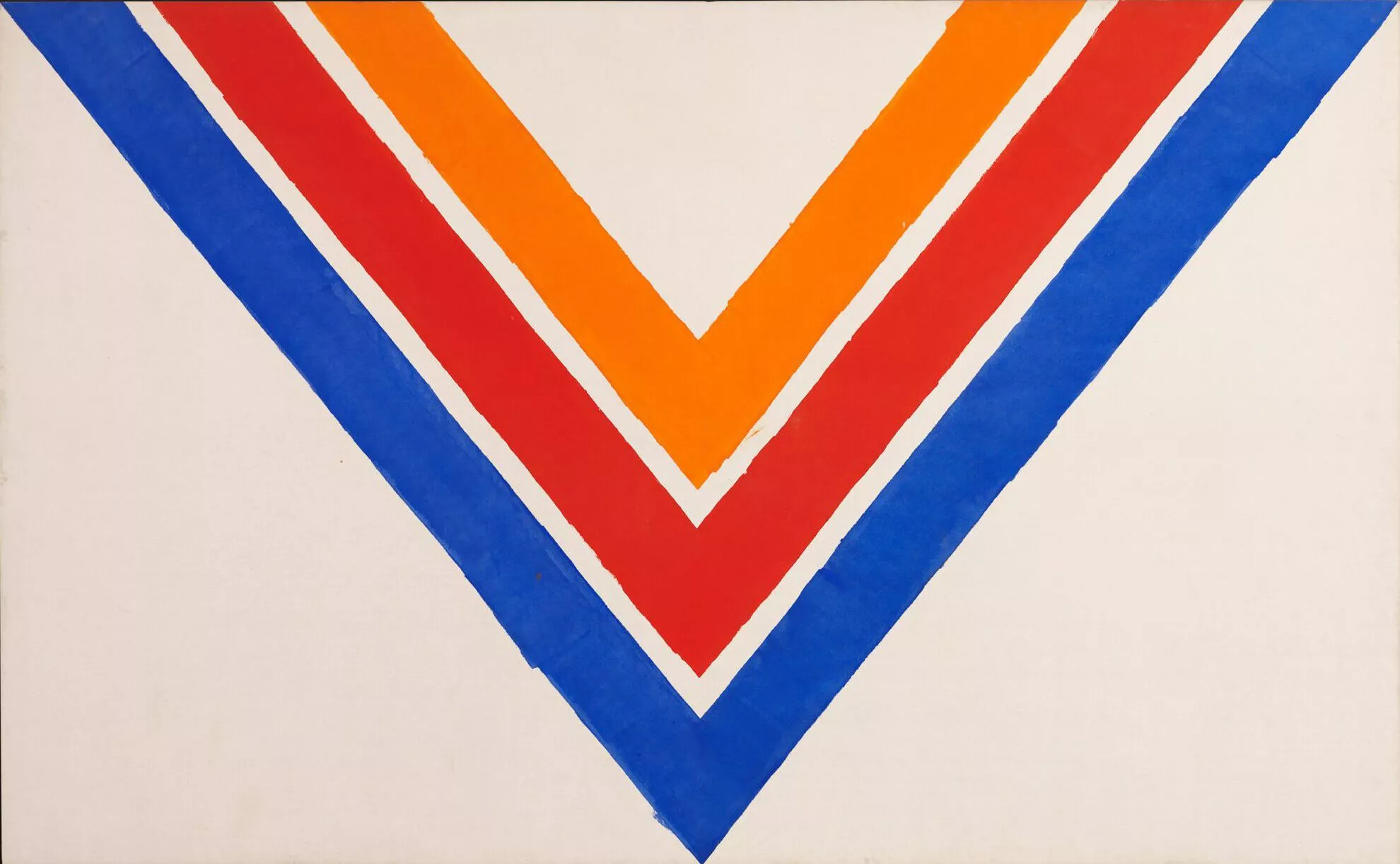 Adam Dillamore

Collaborators: Vasily Belokurov, Wyn Evans, Stephanie Monty
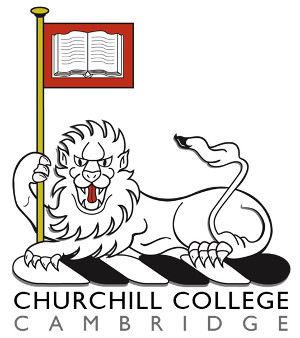 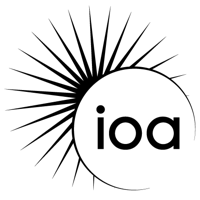 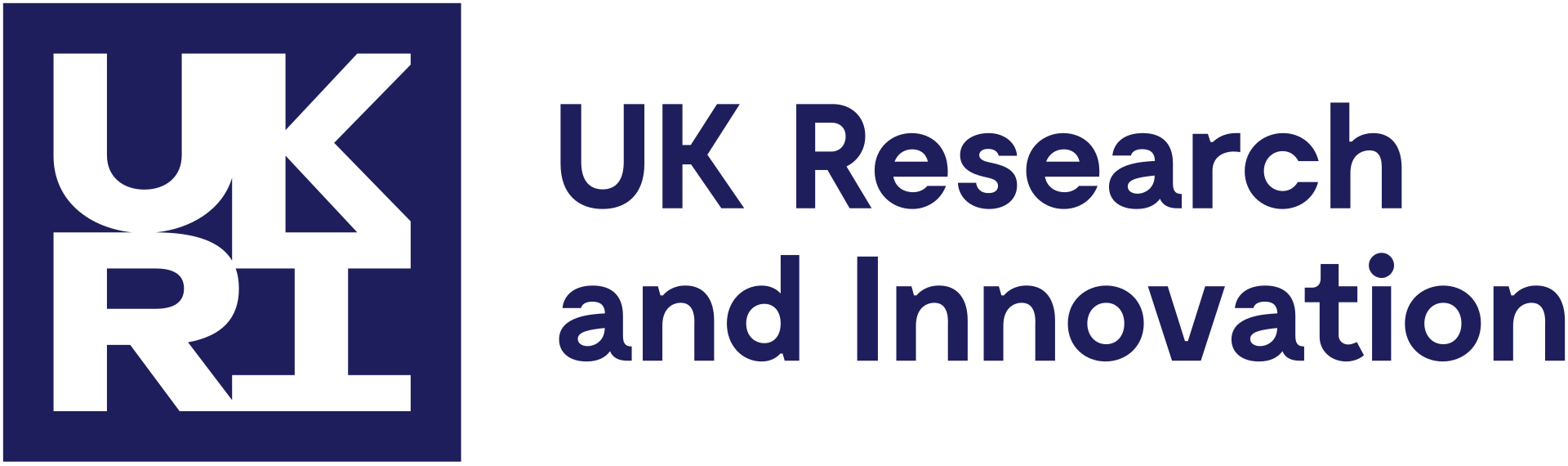 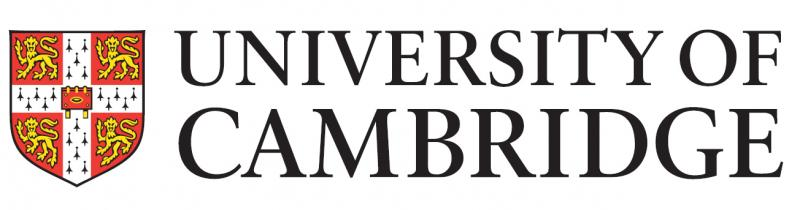 © 2022 The Kenneth Noland Foundation / Licensed by VAGA at Artists Rights Society (ARS), New York
Photo © The Israel Museum, Jerusalem, by Elie Posner
Radial halo substructure
Radial velocity vs radius
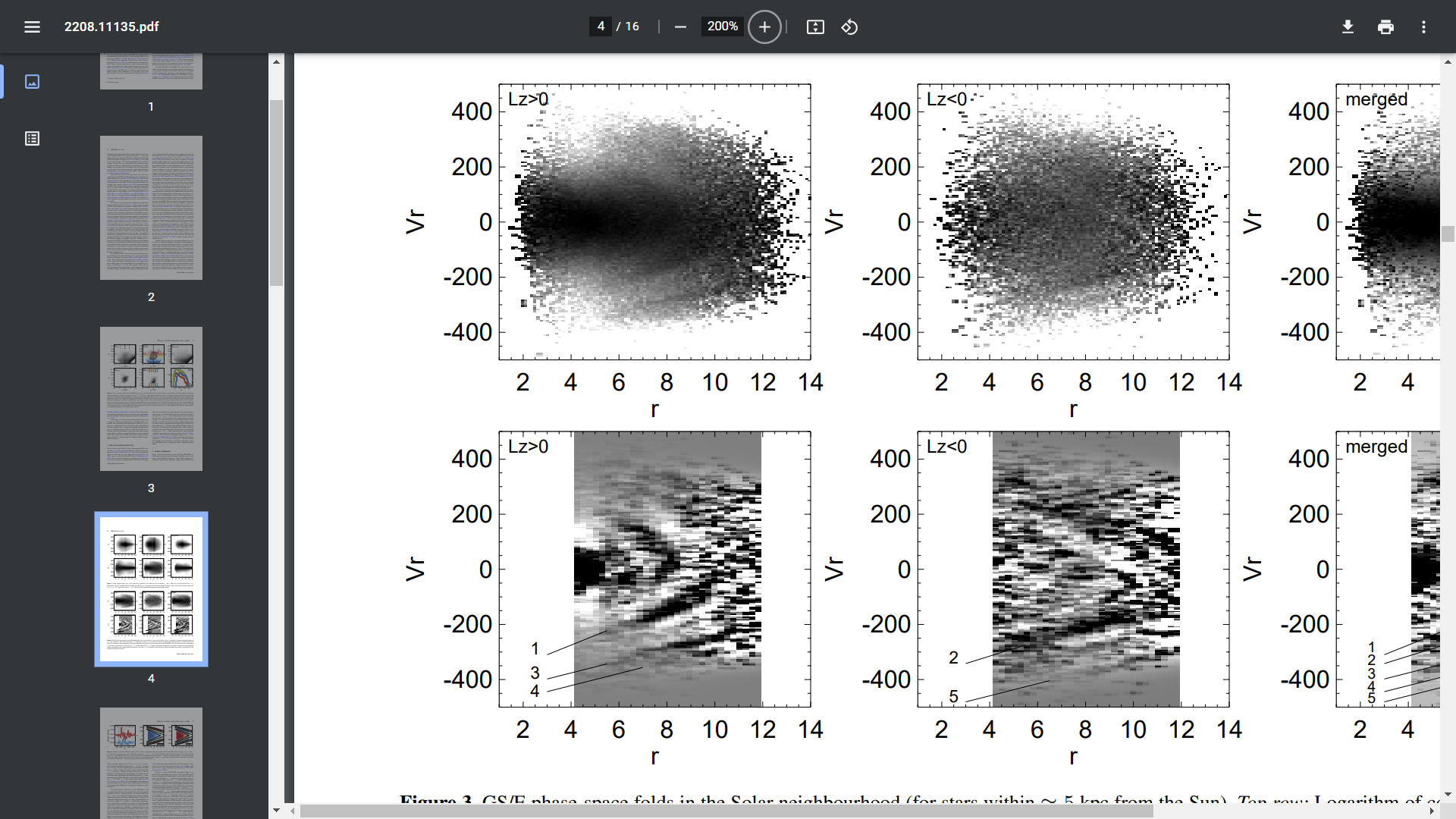 Chevron
[Belokurov+ 2023]
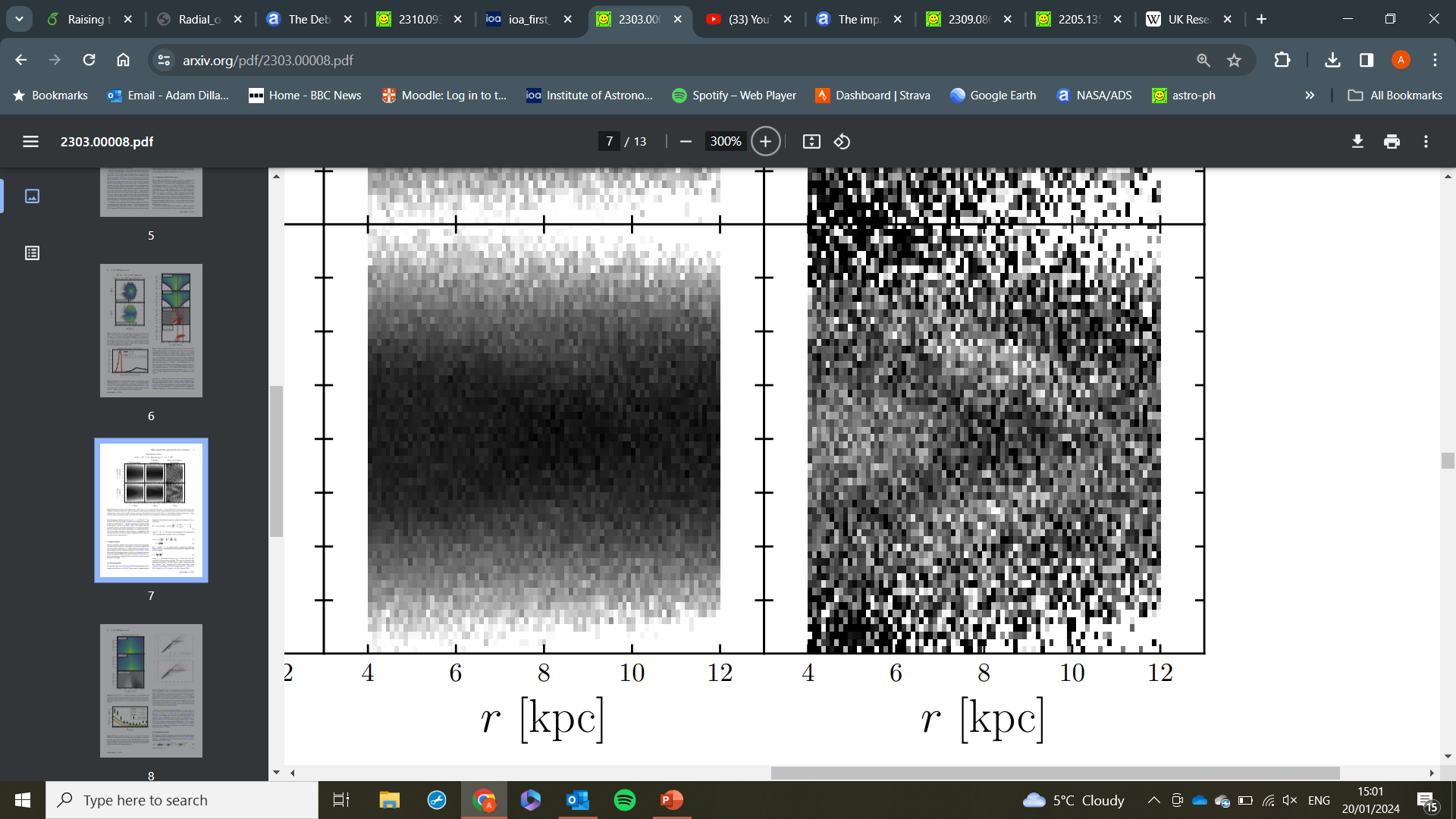 Adam Dillamore
2
[Dillamore+ 2023]
The Milky Way’s bar
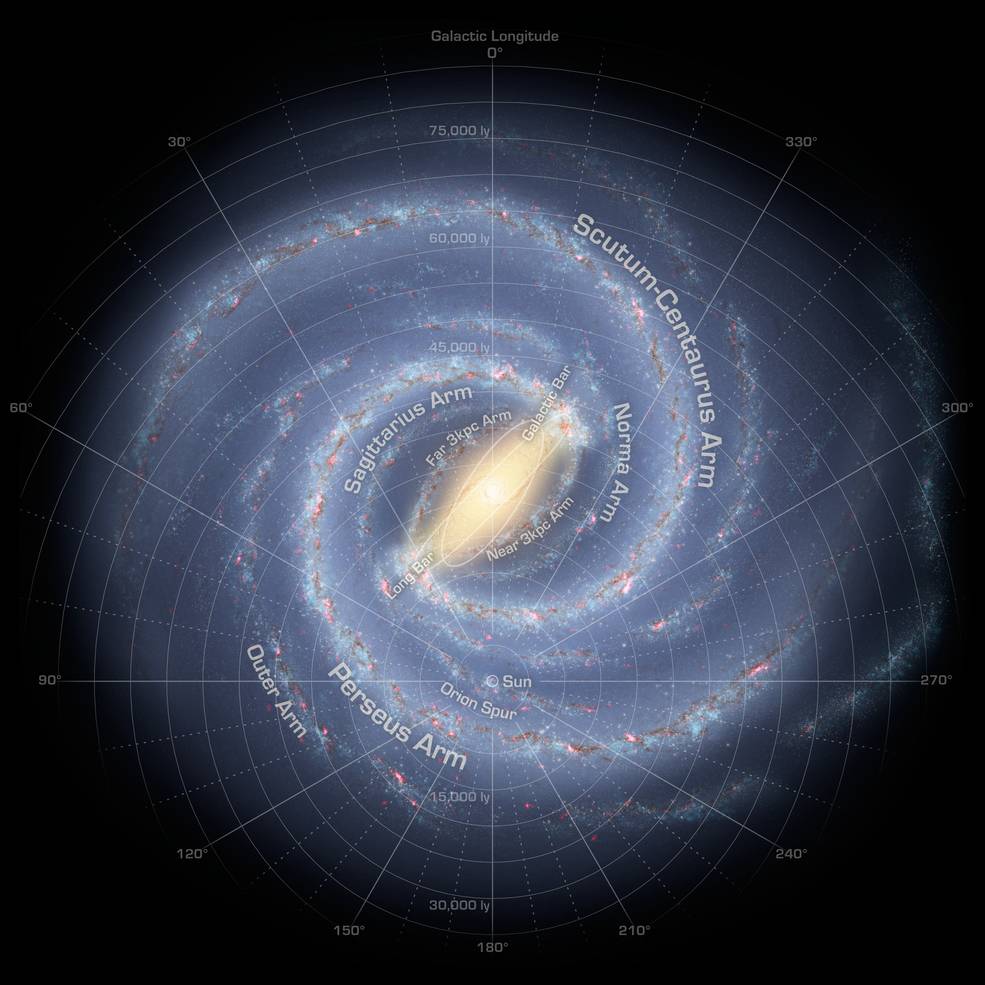 [NASA/JPL-Caltech/R. Hurt]
Adam Dillamore
3
Bar resonances
Velocity space
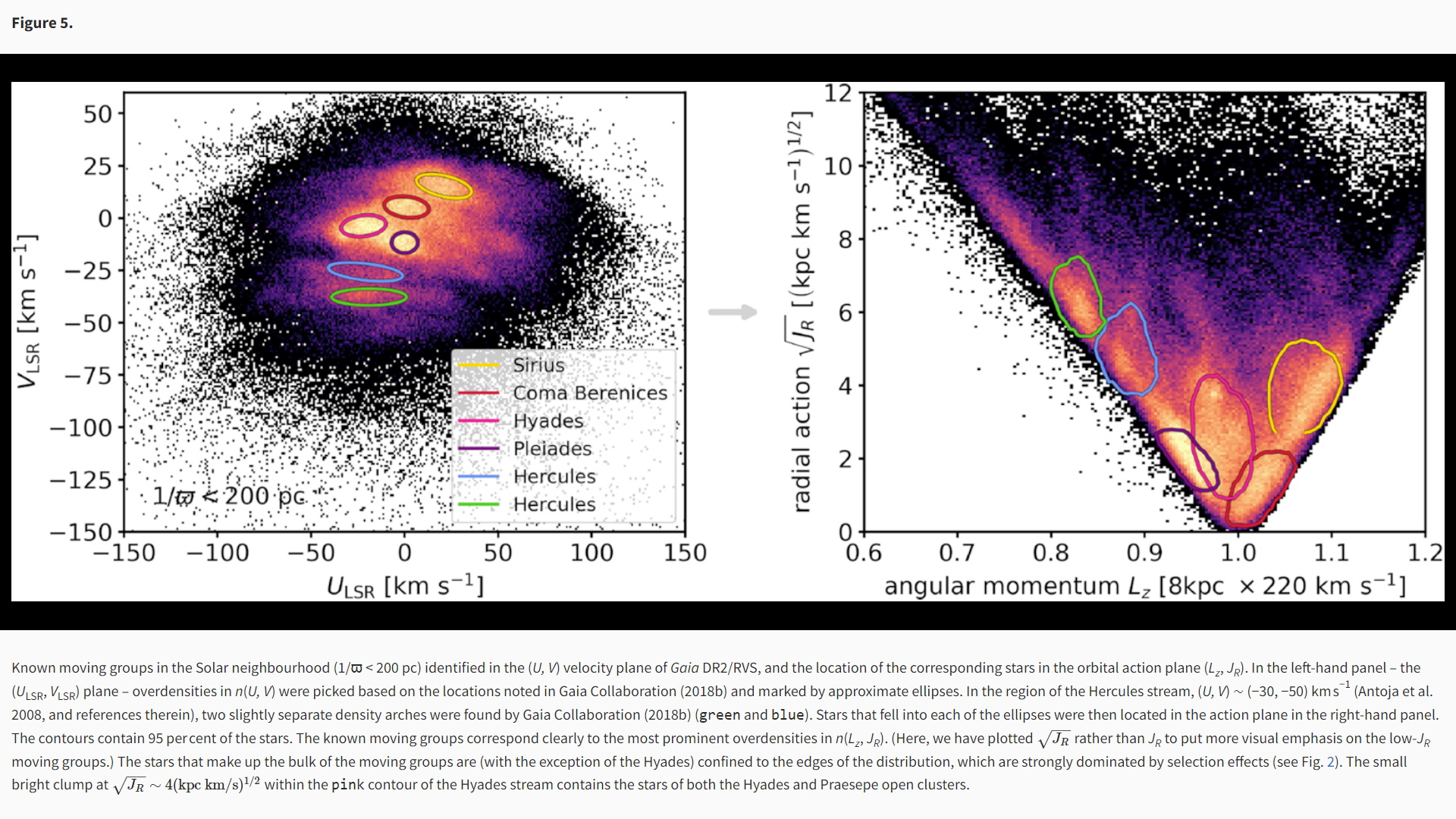 [Trick+ 2019]
Adam Dillamore
4
Can we build models of bar resonances that explain all features of the observed radial phase space?
Adam Dillamore
5
Two models of bar resonances:
Analytic toy model 
In the isochrone potential

Test particle simulations
In a realistic MW potential with a slowing bar
Adam Dillamore
6
The isochrone potential
A simple approximation to a spherical galactic potential
Nothing to do with isochrones!
All orbits are fully analytic so resonant orbits can be easily and rapidly calculated
This allows the qualitative appearance of resonant substructure to be understood and predicted
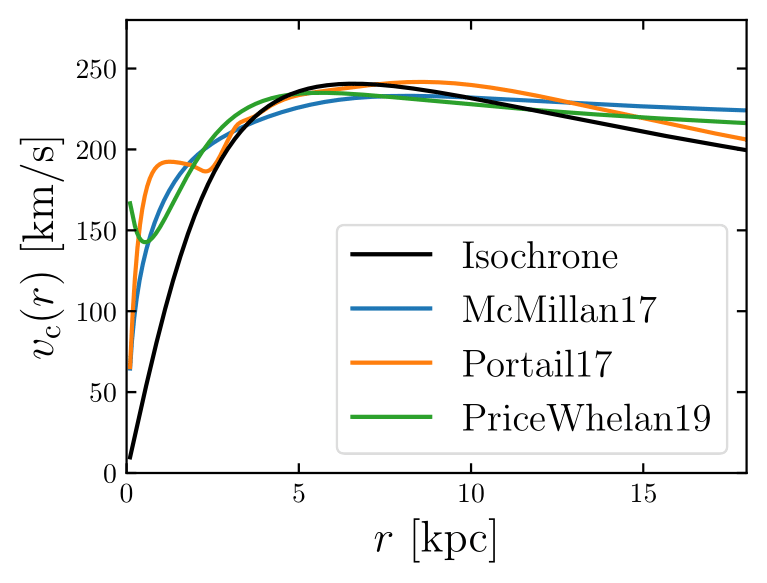 [Dillamore+ 2024]
Adam Dillamore
7
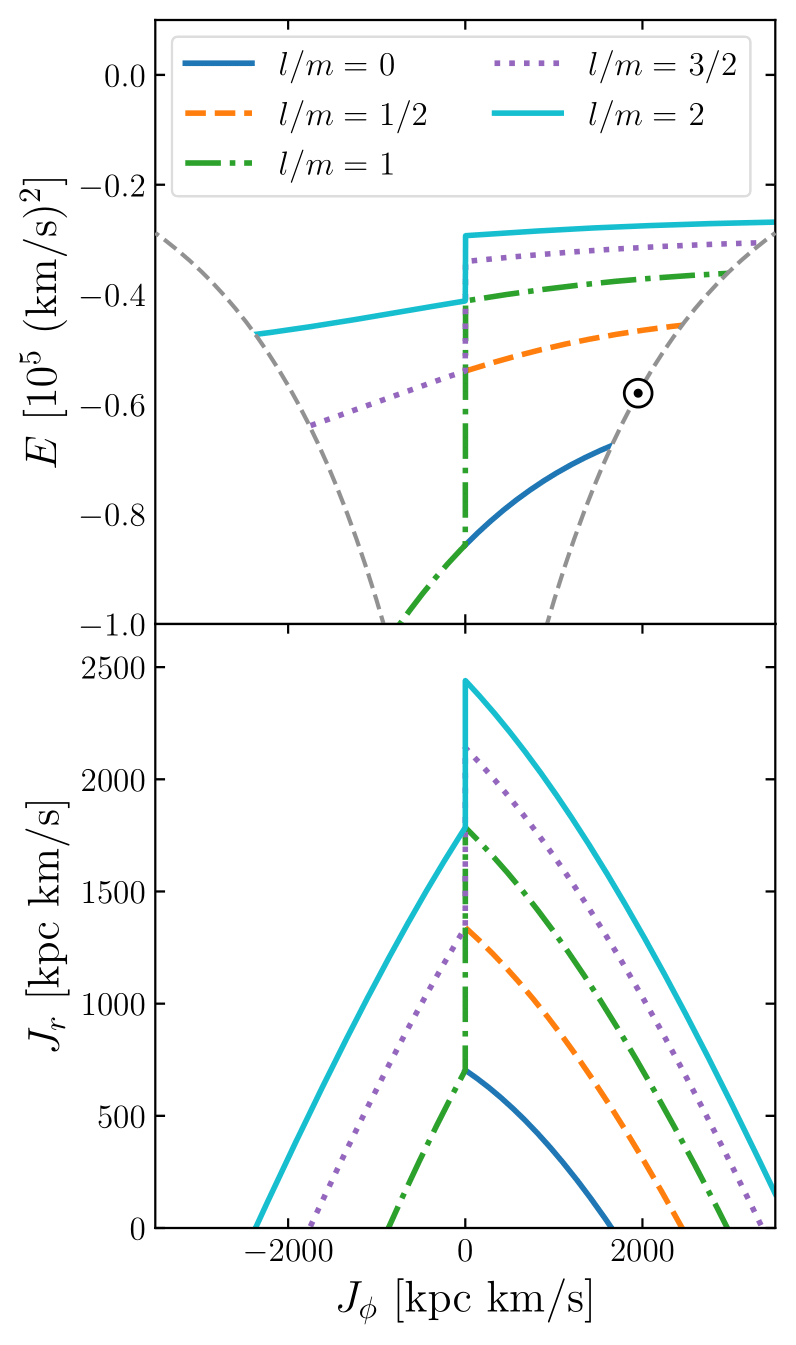 Energy
Resonant orbits in the isochrone potential
Radial action
Angular momentum
Adam Dillamore
8
[Dillamore+ 2024]
Resonant orbits in the isochrone potential
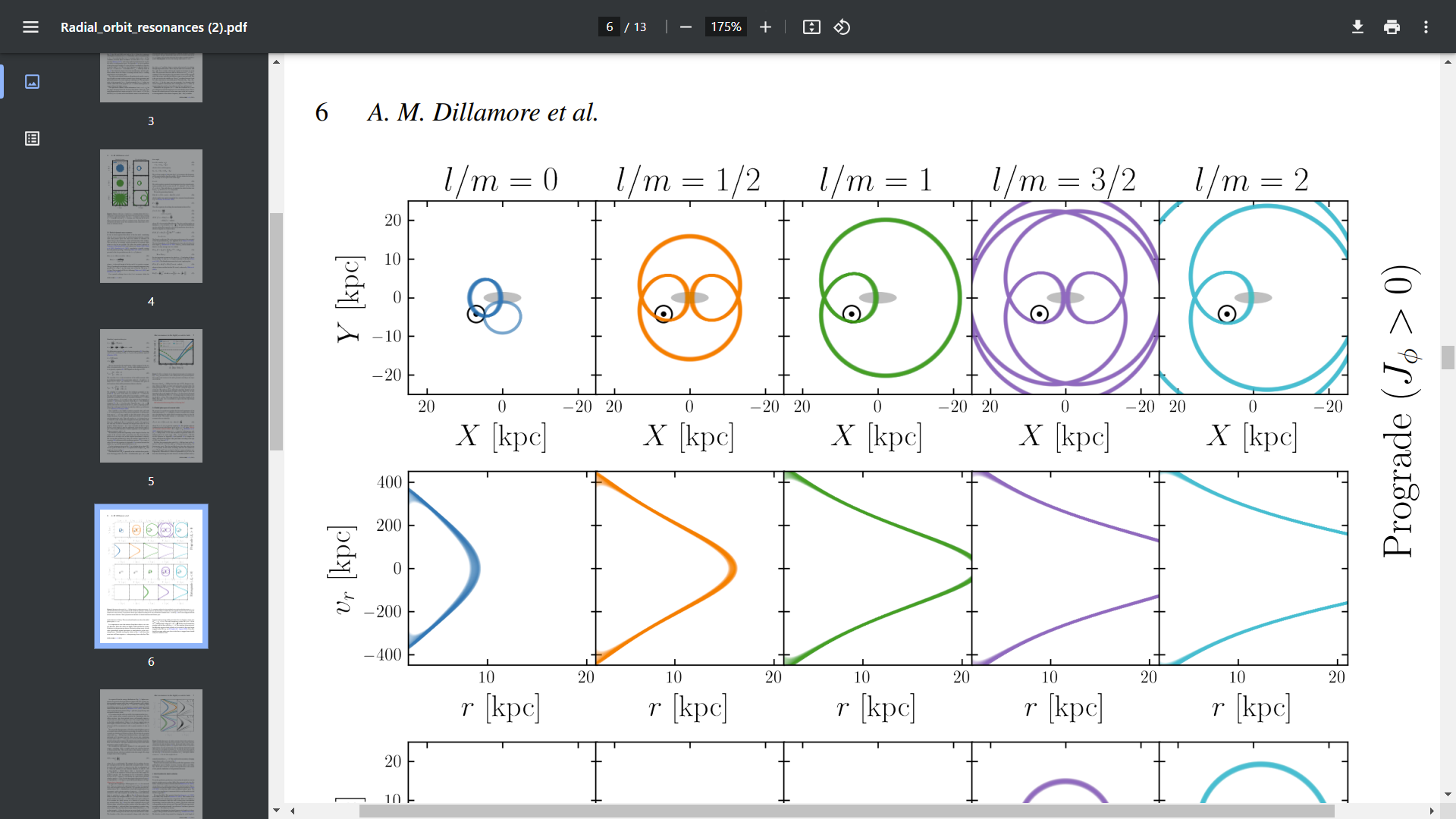 Corotating
frame
Radial phase
space
[Dillamore+ 2024]
Adam Dillamore
9
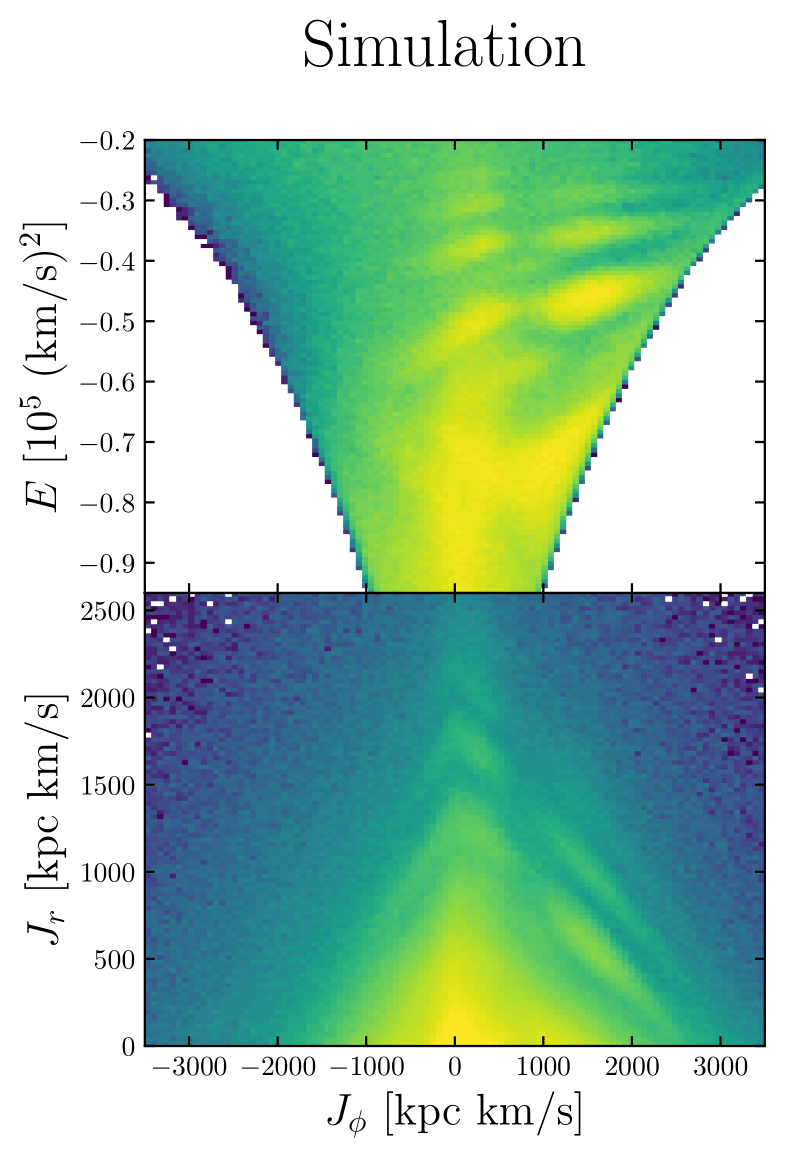 Test particle simulations
Energy
A steady-state halo-like distribution of particles is initialised in a realistic axisymmetric Milky Way potential
A rotating and slowing Portail (2017) bar is then smoothly introduced
The particles’ orbits are integrated in this barred potential using AGAMA
Radial action
Angular momentum
Adam Dillamore
10
[Dillamore+ 2024]
Models in radial phase space
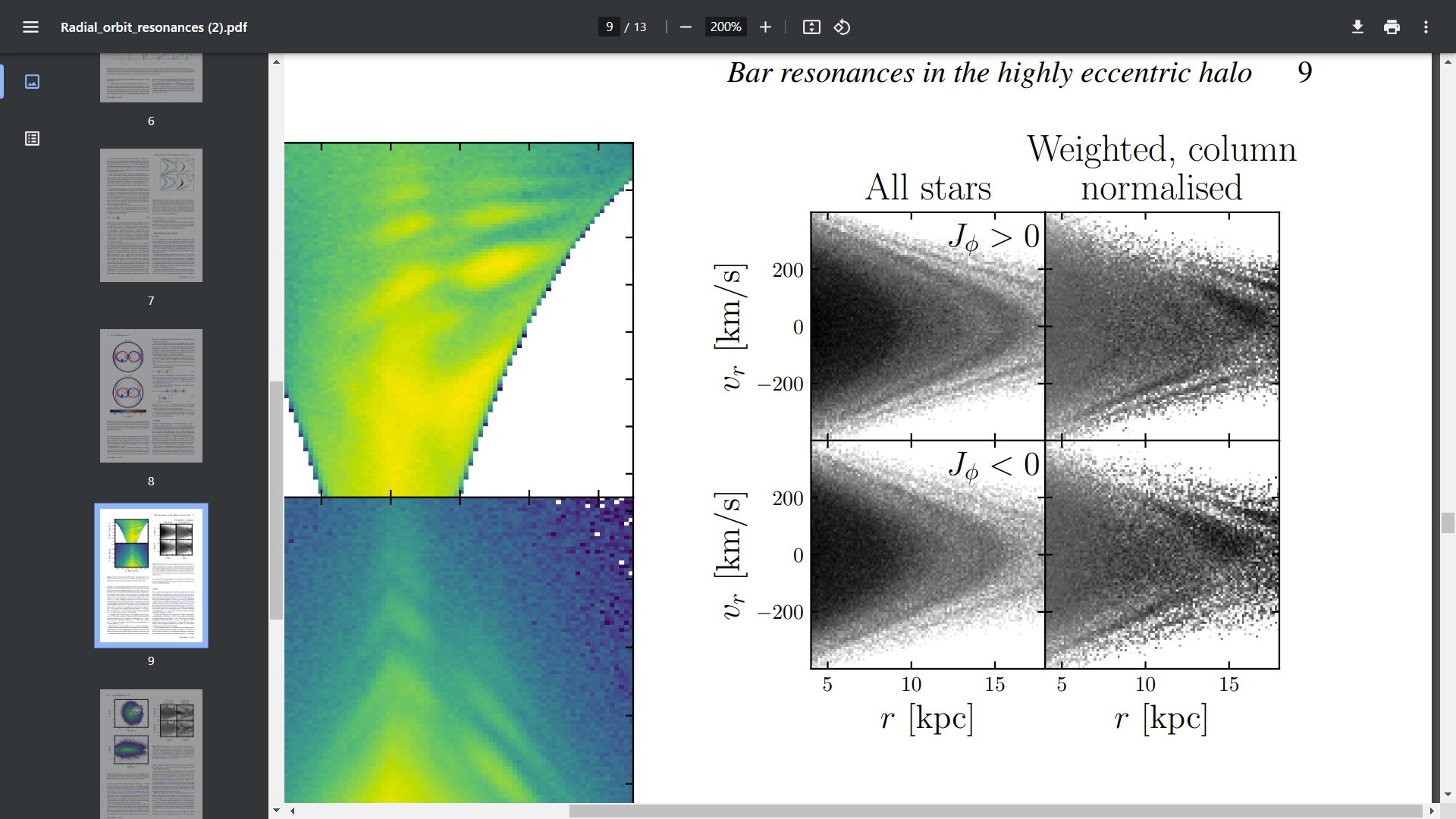 Simulation
Isochrone model
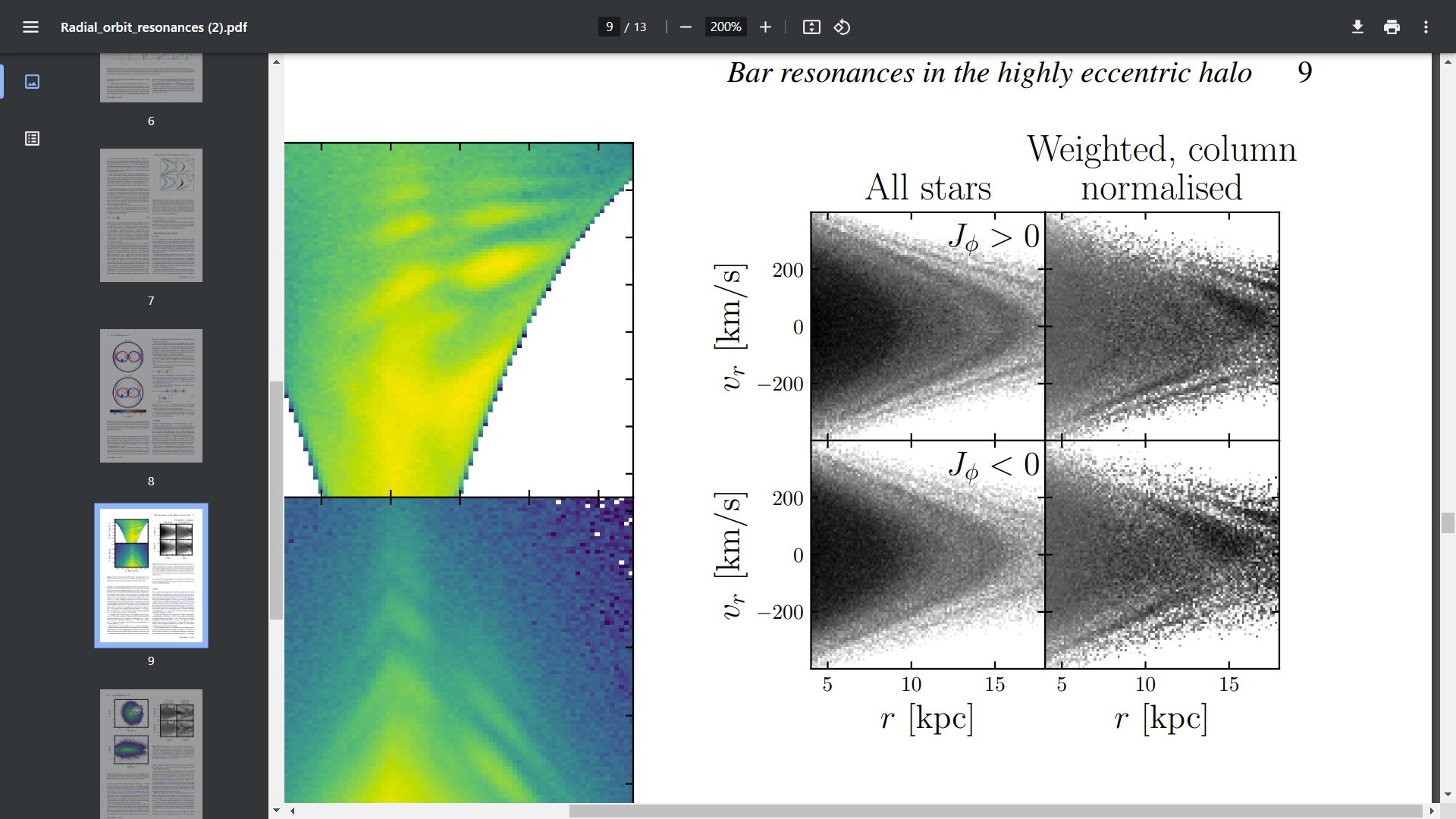 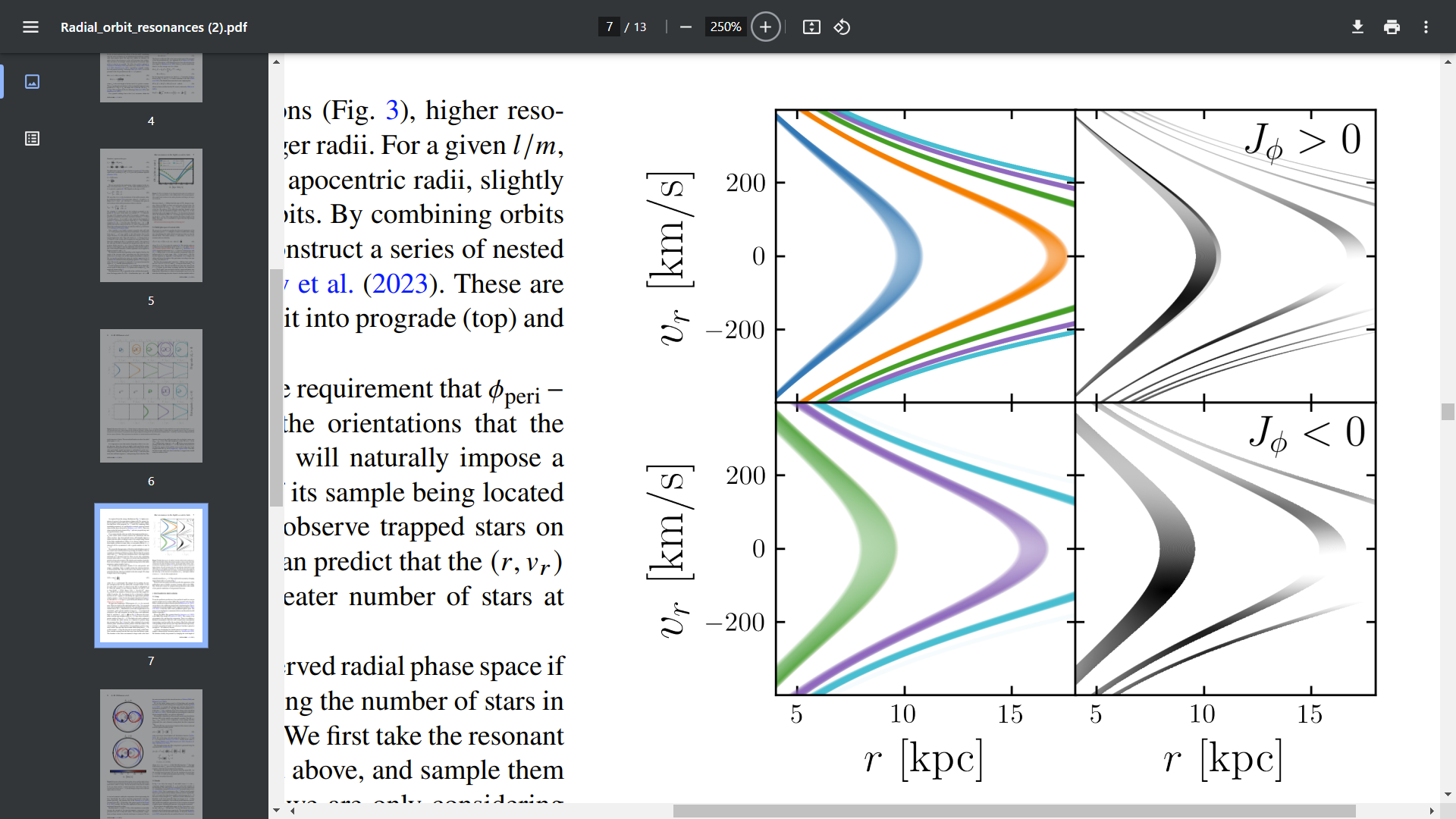 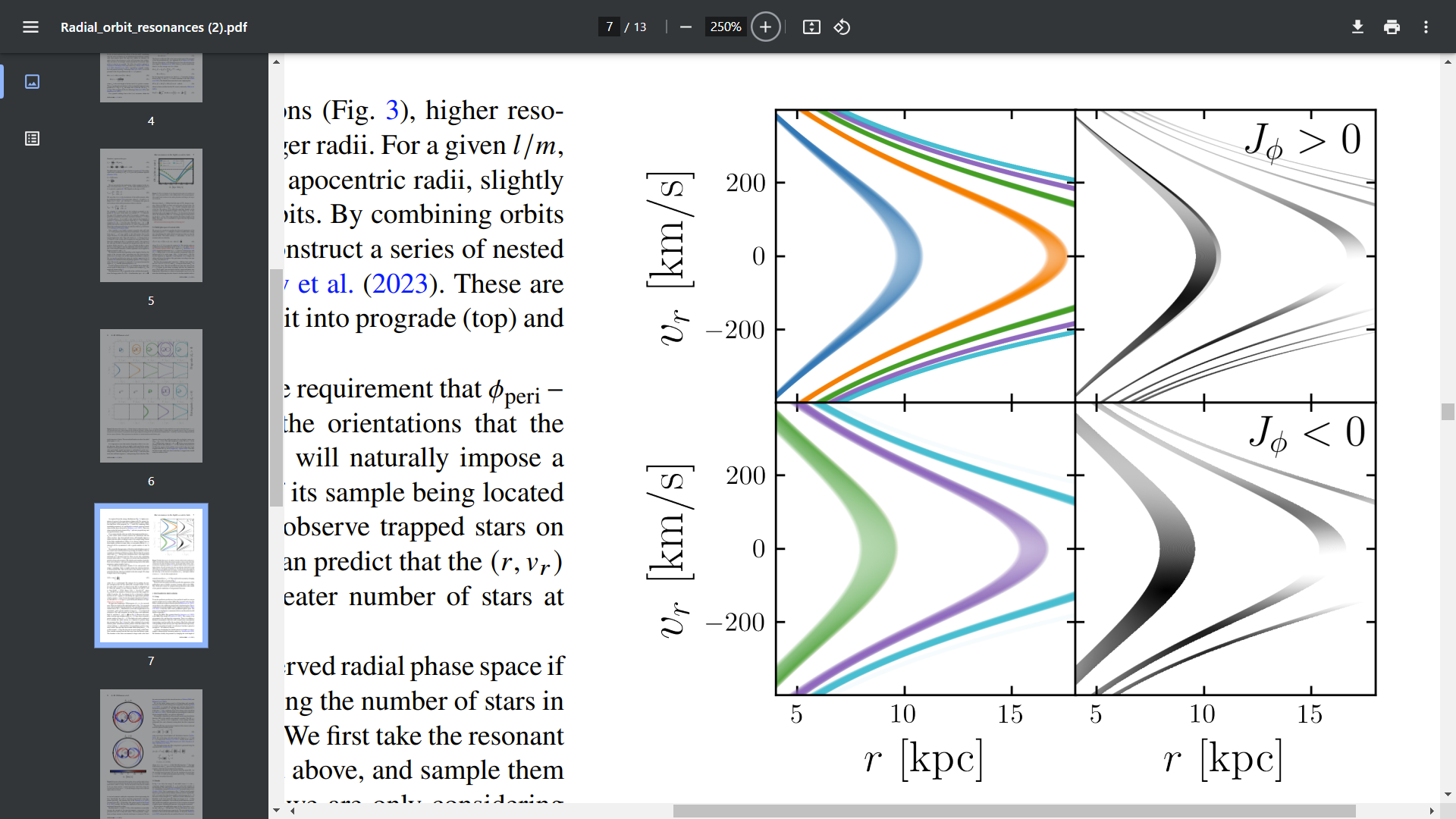 [Dillamore+ 2024]
Adam Dillamore
11
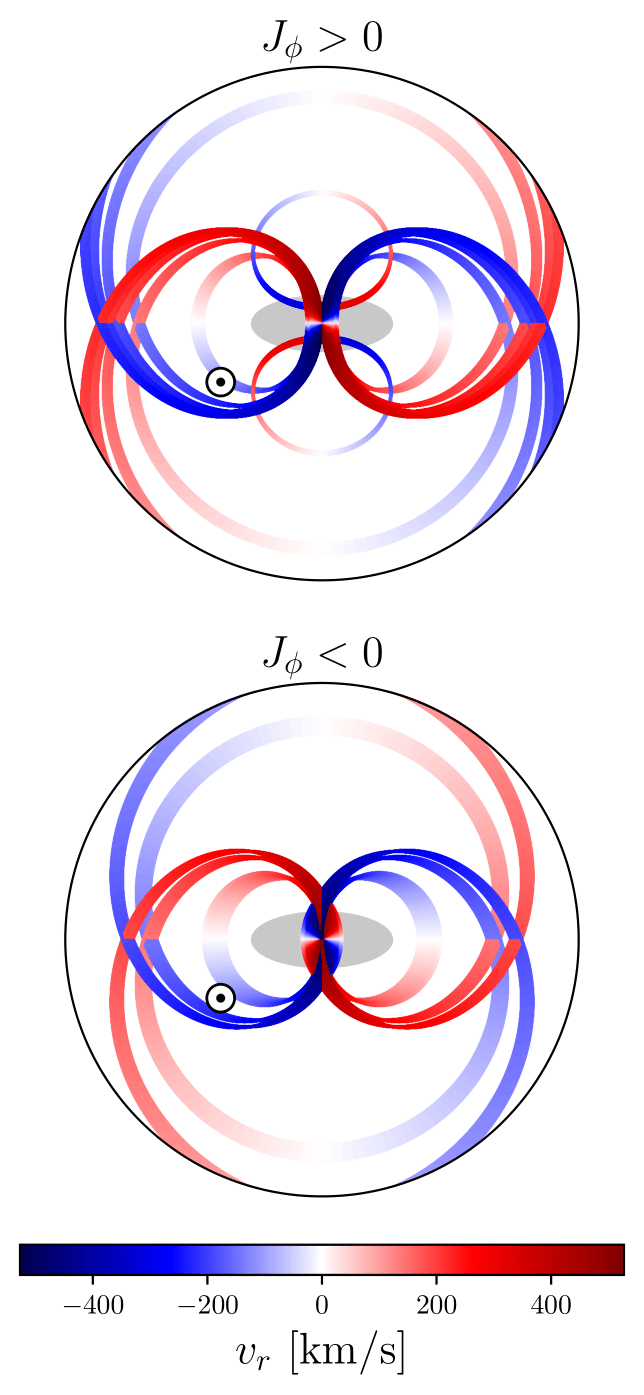 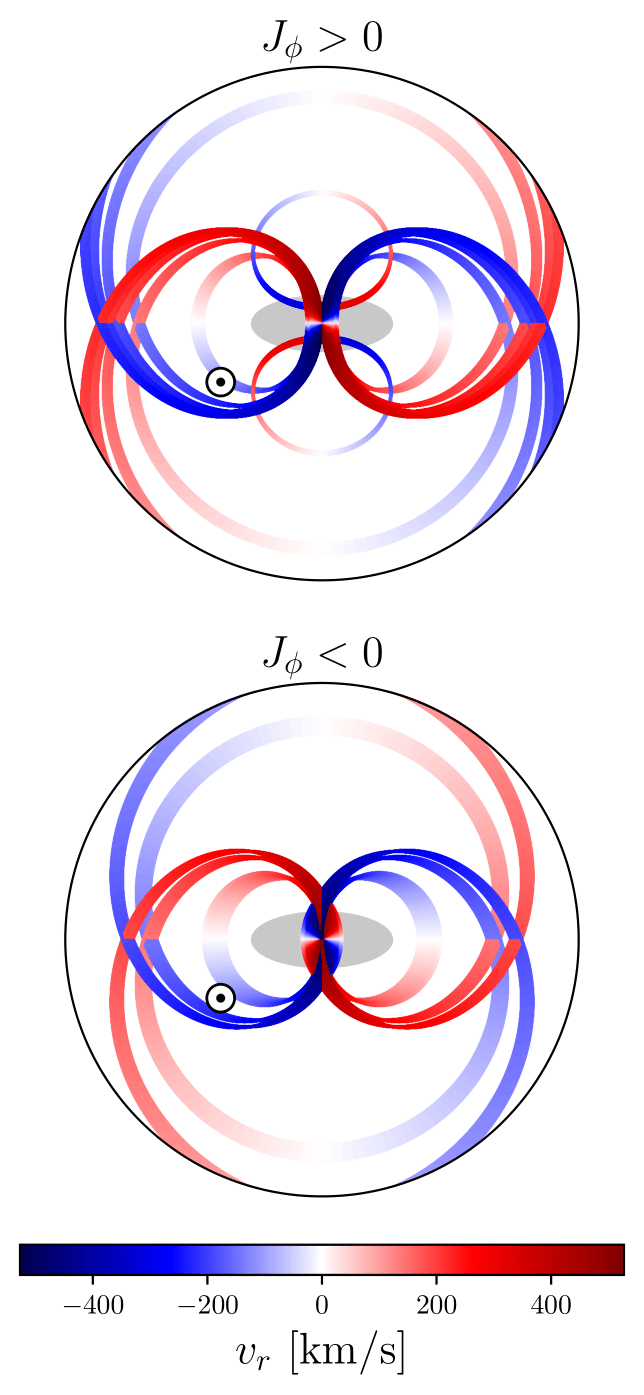 [Dillamore+ 2024]
Adam Dillamore
12
Hercules stream
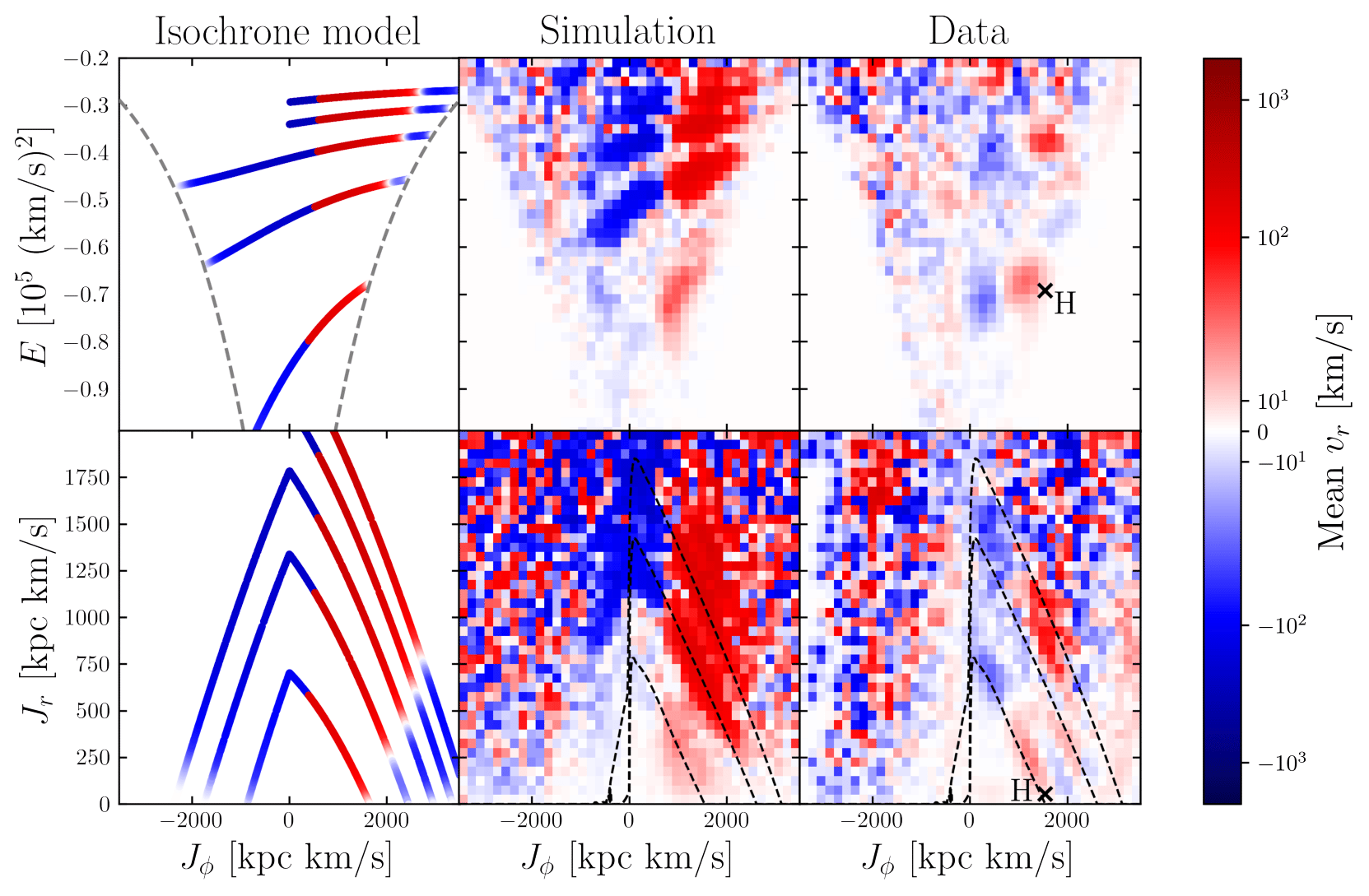 Energy
Radial action
Resonances
Angular momentum
Adam Dillamore
13
[Dillamore+ 2024]
Resonances ↔ chevrons
CR
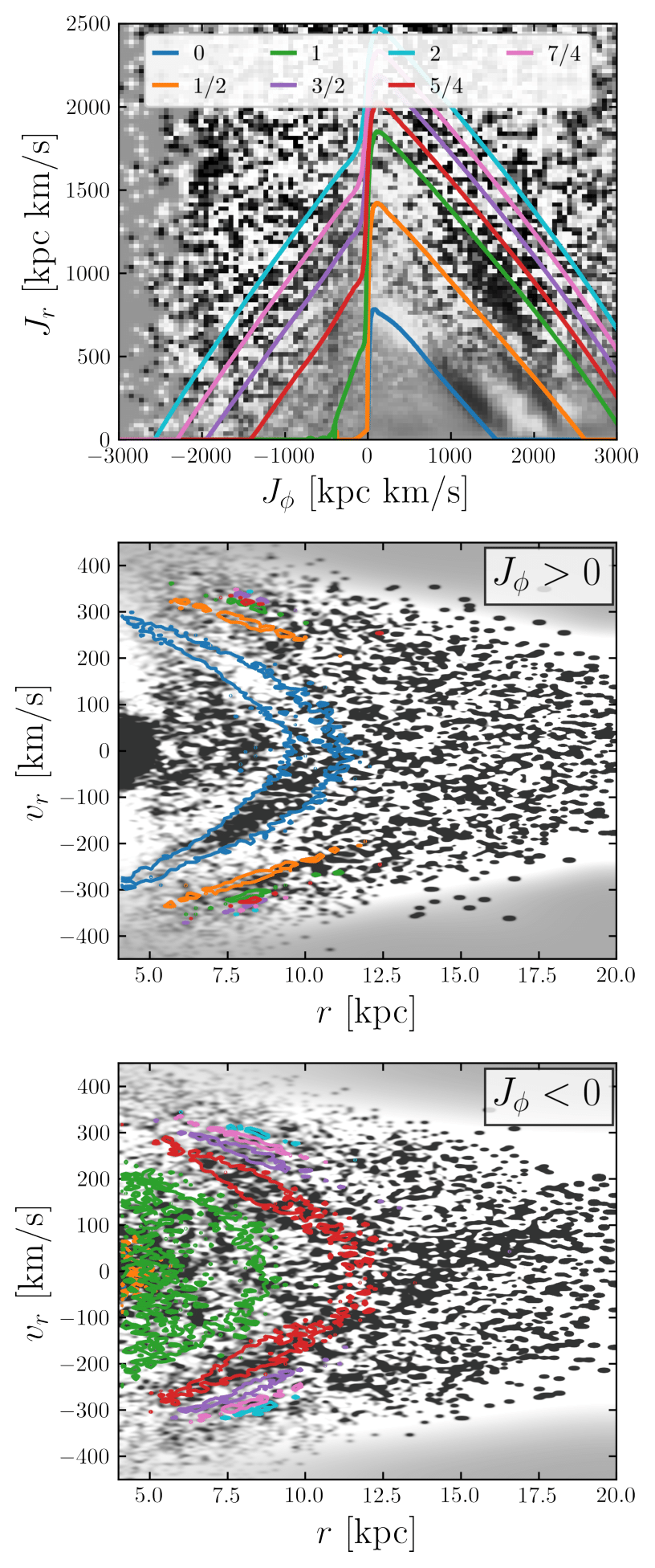 Chevron
[Dillamore+ 2024]
Adam Dillamore
14
Globular clusters trapped in resonances
~6 GCs could also be trapped in the corotation resonance
These include M22 and 47 Tuc
A slowing bar could have transported them outwards from lower radius, energy and angular momentum
See paper on arXiv
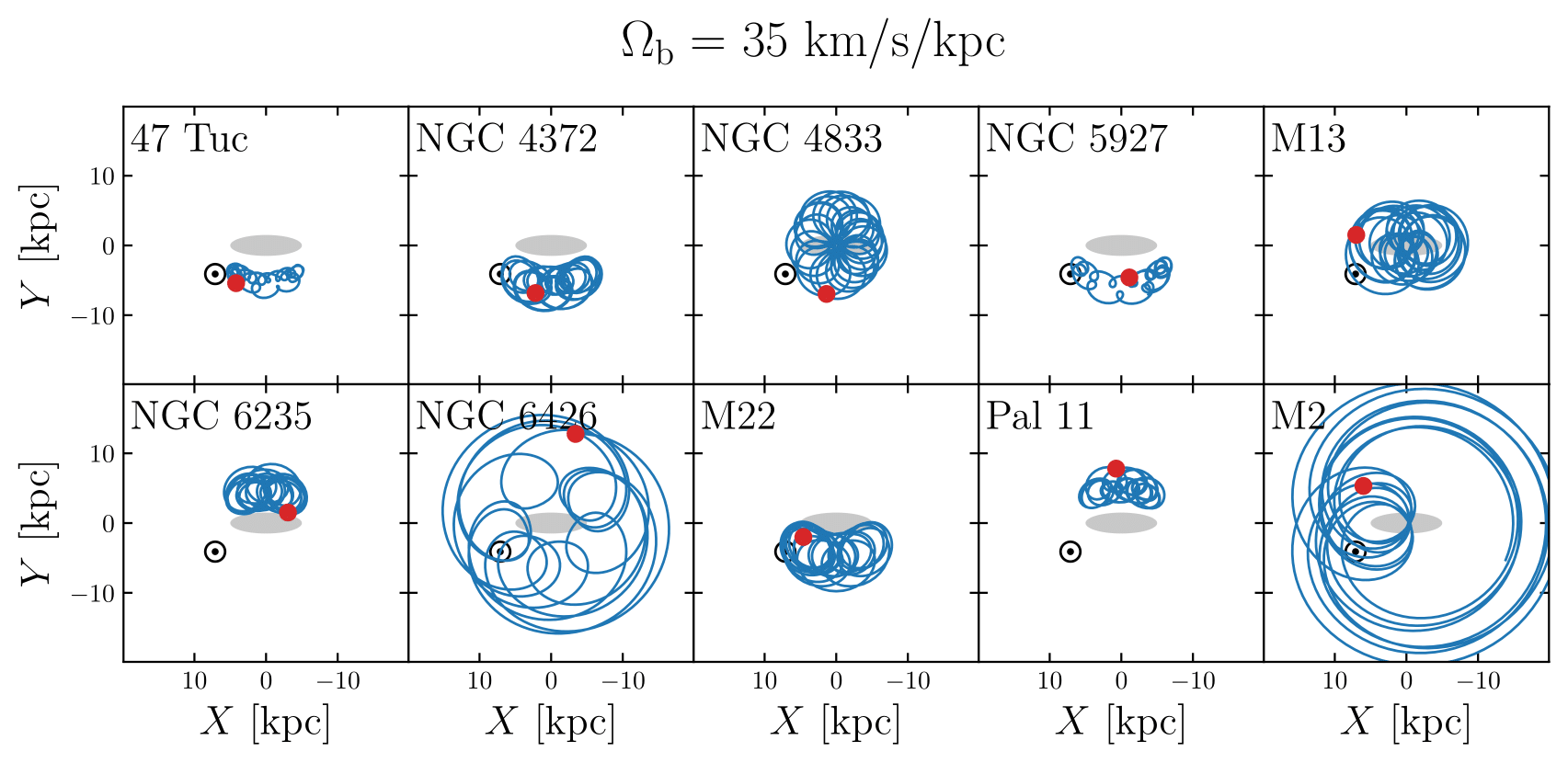 [Dillamore+ 2024]
Adam Dillamore
15
Summary
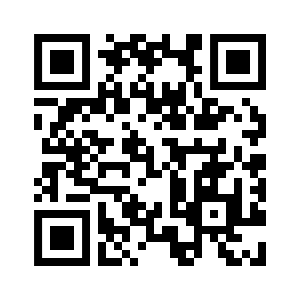 Adam Dillamore
16